Lesson 4: 
How to Appropriate What God has Done
Basic Bible Truths
Lesson Plan and Agenda
Looking at the World through the Eyes of God
The Hopelessness of a Wrong Relationship with God
What God has Done for the Lost World
How to Appropriate What God has Done
Elements of Fellowship and Fruitfulness with God
Worshiping and Serving God in One of His Churches
GOD
GOSPEL
Romans 14:11-12
   Romans 2:2
   John 17:17
Construction
 Prophecies
 Bible Claims
II Peter 1:21
II Timothy 3:16
I Corinthians 2:9-10
Rom. 1:16
I. Cor. 15:1-4
Death
Burial 
Resurrection
Hebrews 6:6
I Samuel 16:7
U
“Relationship”
“NO Relationship”
BELIEVE
Gen. 3:21
 Gen. 22:1-4
 Exodus 12
 Isa. 53:7
 Heb. 9:12
 Heb. 10:1
 Gal. 3:24-26
 John 1:29
 Acts 8:32-35
 I Pet. 3:18
 I Pet. 2:24
 Rom. 5:6-8
 Heb. 10:10-14
 John 19:30
Saved – Eph. 2:8-9
Justified – Romans 5:1
Forgiven – Eph. 1:7
Righteous – Romans 3:2
Eternal Life in Christ Jesus – John 5:24
Eternity with God – John 14:1-3
Lost – Luke 19:10 
Condemned – John 3:18
Unforgiven – Acts 13: 38-39
Unrighteous – Romans 1:18
Dead in Trespasses & Sins – Eph. 2:1
Eternity in the Lake of Fire – Revelation 20:14-15
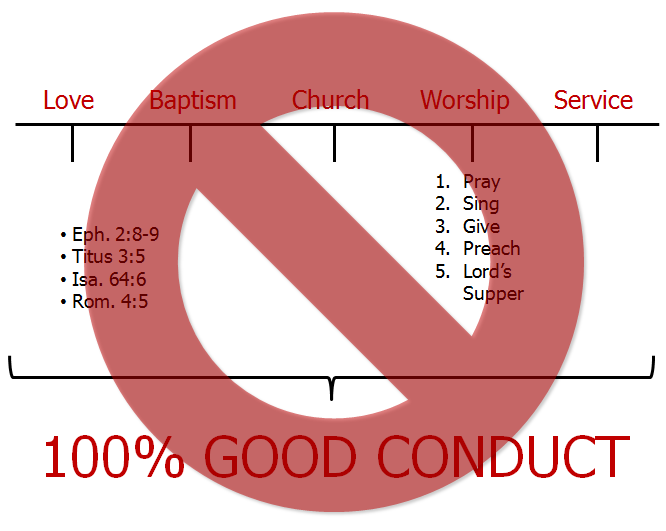 U
(9) Now I rejoice, not that ye were made sorry, but that ye sorrowed to repentance: for ye were made sorry after a godly manner, that ye might receive damage by us in nothing.

(10) For godly sorrow worketh repentance to salvation not to be repented of: but the sorrow of the world worketh death.
II Corinthians 7:9 & 10
(30) And brought them out, and said, Sirs, what must I do to be saved?

(31) And they said, Believe on the Lord Jesus Christ, and thou shalt be saved, and thy house.

Acts 16:30-31
Verily, verily, I say unto you, He that heareth my word, and believeth on him that sent me, hath everlasting life, and shall not come into condemnation; but is passed from death unto life.

John 5:24
(15) That whosoever believeth in him should not perish, but have eternal life.

(16) For God so loved the world, that he gave his only begotten Son, that whosoever believeth in him should not perish, but have everlasting life.

John 3:15-18
(17) For God sent not his Son into the world to condemn the world; but that the world through him might be saved.

(18) He that believeth on him is not condemned: but he that believeth not is condemned already, because he hath not believed in the name of the only begotten Son of God.

John 3:17-18
BELIEVE
II Corinthians 7:9-10
Acts 16:30-31
John 5:24
John 3:15-18
U
(1) There was a man of the Pharisees, named Nicodemus, a ruler of the Jews:

(2) The same came to Jesus by night, and said unto him, Rabbi, we know that thou art a teacher come from God: for no man can do these miracles that thou doest, except God be with him.

John 3:1-14 (continued)
(3) Jesus answered and said unto him, Verily, verily, I say unto thee, Except a man be born again, he cannot see the kingdom of God.

(4) Nicodemus saith unto him, How can a man be born when he is old? can he enter the second time into his mother's womb, and be born?

John 3:1-14 (continued)
(5) Jesus answered, Verily, verily, I say unto thee, Except a man be born of water and of the Spirit, he cannot enter into the kingdom of God.

(6) That which is born of the flesh is flesh; and that which is born of the Spirit is spirit.

John 3:1-14 (continued)
(7) Marvel not that I said unto thee, Ye must be born again.

(8) The wind bloweth where it listeth, and thou hearest the sound thereof, but canst not tell whence it cometh, and whither it goeth: so is every one that is born of the Spirit.

John 3:1-14 (continued)
(9) Nicodemus answered and said unto him, How can these things be?

(10) Jesus answered and said unto him, Art thou a master of Israel, and knowest not these things?

John 3:1-14 (continued)
(11) Verily, verily, I say unto thee, We speak that we do know, and testify that we have seen; and ye receive not our witness.

(12) If I have told you earthly things, and ye believe not, how shall ye believe, if I tell you of heavenly things?

John 3:1-14 (continued)
(13) And no man hath ascended up to heaven, but he that came down from heaven, even the Son of man which is in heaven.

(14) And as Moses lifted up the serpent in the wilderness, even so must the Son of man be lifted up:

John 3:1-14
NEW BIRTH
John 3:1-14
BELIEVE
II Corinthians 7:9-10
Acts 16:30-31
John 5:24
John 3:15-18
U
Whosoever believeth that Jesus is the Christ is born of God: and every one that loveth him that begat loveth him also that is begotten of him.
I John 5:1
He that believeth on the Son hath everlasting life: and he that believeth not the Son shall not see life; but the wrath of God abideth on him.

John 3:36
NEW BIRTH
John 3:1-14
I John 5:1
John 3:36
BELIEVE
II Corinthians 7:9-10
Acts 16:30-31
John 5:24
John 3:15-18
These things have I written unto you that believe on the name of the Son of God; that ye may know that ye have eternal life, and that ye may believe on the name of the Son of God.

I John 5:13
John 3:36
I John 5:13
HE
THAT BELIEVETH
ON THE SON
HATH EVERLASTING LIFE
(35) Who shall separate us from the love of Christ? shall tribulation, or distress, or persecution, or famine, or nakedness, or peril, or sword?

Romans 8:35
(38) For I am persuaded, that neither death, nor life, nor angels, nor principalities, nor powers, nor things present, nor things to come,

(39) Nor height, nor depth, nor any other creature, shall be able to separate us from the love of God, which is in Christ Jesus our Lord.

Romans 8:38 & 39
John 3:36
I John 5:13
Romans 8:31-39
HE
THAT BELIEVETH
ON THE SON
HATH EVERLASTING LIFE
GOD’S PART
For God so loved the world, that he gave his only begotten Son, that whosoever believeth in him should not perish, but have everlasting life.

John 3:16
Come now, and let us reason together, saith the Lord: though your sins be as scarlet, they shall be as white as snow; though they be red like crimson, they shall be as wool.

Isaiah 1:18
John 3:36
I John 5:13
John 3:16
Isaiah 1:18
Romans 8:31-39
HE
THAT BELIEVETH
ON THE SON
HATH EVERLASTING LIFE
YOUR PART
GOD’S PART
In whom ye also trusted, after that ye heard the word of truth, the gospel of your salvation: in whom also after that ye believed, ye were sealed with that holy Spirit of promise,

Ephesians 1:13
John 3:36
I John 5:13
John 3:16
Isaiah 1:18
Eph. 1:13
Romans 8:31-39
HE
THAT BELIEVETH
ON THE SON
HATH EVERLASTING LIFE
YOUR PART
GOD’S PART
Jesus saith unto him, I am the way, the truth, and the life: no man cometh unto the Father, but by me.

John 14:6
Neither is there salvation in any other: for there is none other name under heaven given among men, whereby we must be saved.

Acts 4:12
John 3:36
I John 5:13
John 3:16
Isaiah 1:18
Eph. 1:13
John 14:6
Acts 4:12
Romans 8:31-39
HE
THAT BELIEVETH
ON THE SON
HATH EVERLASTING LIFE
YOUR PART
GOD’S PART
Believe
Fact
Trust
John 3:36
I John 5:13
John 3:16
Isaiah 1:18
Eph. 1:13
John 14:6
Acts 4:14
Romans 8:31-39
HE
THAT BELIEVETH
ON THE SON
HATH EVERLASTING LIFE
YOUR PART
GOD’S PART
Am I Saved?
How was I Saved?
When was I Saved?
Birth
Saved
Baptized
Now
Death
(30) And brought them out, and said, Sirs, what must I do to be saved?

(31) And they said, Believe on the Lord Jesus Christ, and thou shalt be saved, and thy house.

Acts 16:30 & 31
For godly sorrow worketh repentance to salvation not to be repented of: but the sorrow of the world worketh death.

II Corinthians 7:10
Thou believest that there is one God; thou doest well:  the devils also believe, and tremble.
James 2:19
Now faith is the substance of things hoped for, the evidence of things not seen.
Hebrews 11:1


For we walk by faith, not by sight.
II Corinthians 5:7
What Must I Do to Be Saved?
U
Gospel:
The Death,
the Burial,
And the Resurrection of the Lord Jesus Christ
Trust “on” not just belief “in”
A Godly Sorrow for Offending a Holy God
Salvation
Acts 16:31
Not by Works
Faith
Acts 16:31
Not by Sight
Repent
II Cor. 7:10
Not by Worldly Sorrow
Believe
James 2:19
Not by Knowledge Alone
PLACE YOUR FULL TRUST ON JESUS CHRIST AND HIM ALONE!
GOD
GOSPEL
Romans 14:11-12
   Romans 2:2
   John 17:17
Construction
 Prophecies
 Bible Claims
II Peter 1:21
II Timothy 3:16
I Corinthians 2:9-10
Rom. 1:16
I. Cor. 15:1-4
Death
Burial 
Resurrection
Hebrews 6:6
I Samuel 16:7
U
NEW BIRTH
John 3:1-14
I John 5:1
John 3:36
“Relationship”
“NO Relationship”
BELIEVE
II Cor. 7:19-10
Acts 16:30-31
John 5:24
John 3:15-18
Gen. 3:21
 Gen. 22:1-4
 Exodus 12
 Isa. 53:7
 Heb. 9:12
 Heb. 10:1
 Gal. 3:24-26
 John 1:29
 Acts 8:32-35
 I Pet. 3:18
 I Pet. 2:24
 Rom. 5:6-8
 Heb. 10:10-14
 John 19:30
Saved – Eph. 2:8-9
Justified – Romans 5:1
Forgiven – Eph. 1:7
Righteous – Romans 3:2
Eternal Life in Christ Jesus – John 5:24
Eternity with God – John 14:1-3
Lost – Luke 19:10 
Condemned – John 3:18
Unforgiven – Acts 13: 38-39
Unrighteous – Romans 1:18
Dead in Trespasses & Sins – Eph. 2:1
Eternity in the Lake of Fire – Revelation 20:14-15
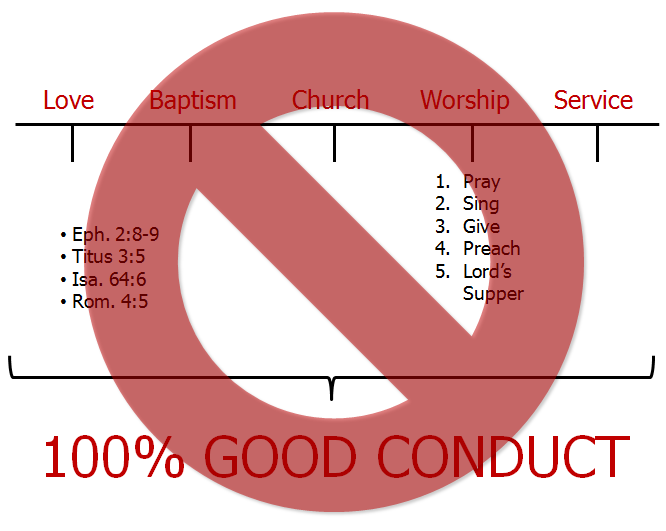 Next Lesson
Elements of Fellowship and Fruitfulness 
with God